Panoramica del Corso per counsellor e coaches
Aleksandra Djurovic
Belgrade Open School team
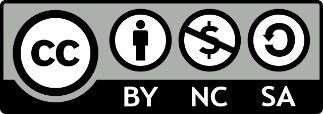 connect-erasmus.eu
This license lets you (or other party) share, remix, transform, and build upon this material non-commercially, as long as you credit the Connect! project partners and license your new creations under identical terms.
Quali sono le aspettative?
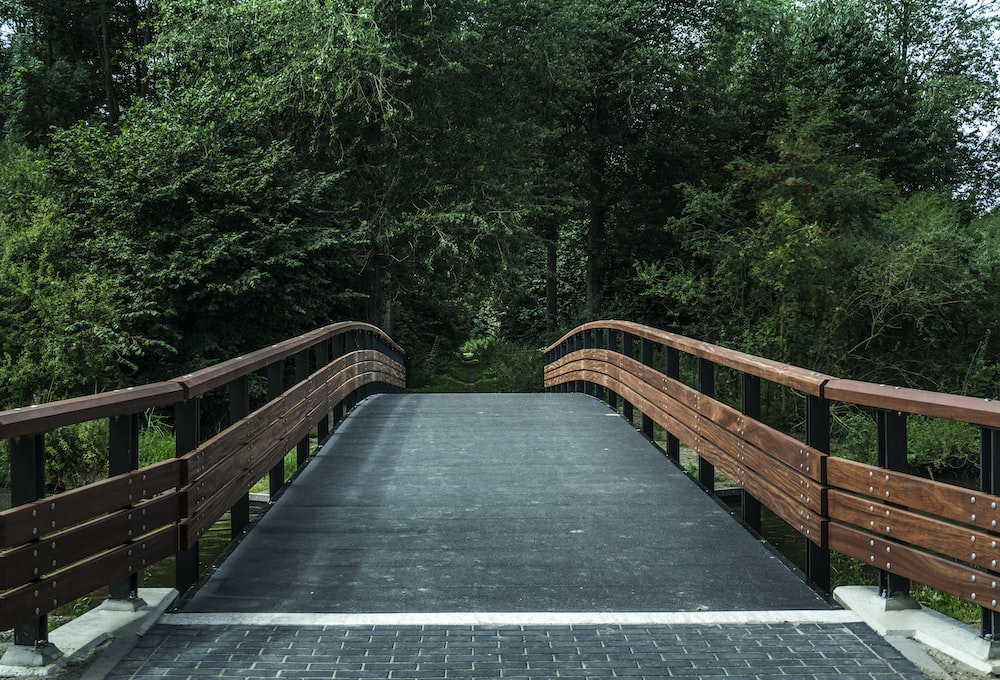 connect-erasmus.eu
Il Corso si propone di fornire a professionisti dell’orientamento CGC e dell’HRM/HRD strategie e strumenti per il counseling
connect-erasmus.eu
Il training prevede 5 unità
Innovazione e sviluppo di carriera in azienda: la responsabilità sociale d’impresa
Approcci teorici e metodologici per l’orientamento
connect-erasmus.eu
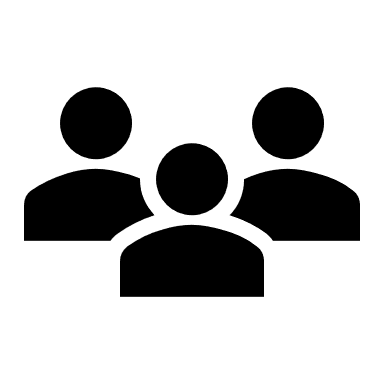 Il Corso si rivolge a career counsellor, coach e altri professionisti del pubblico (e.g., agenize per il lavoro, amere di commercio, centri per il lavoro ecc.) o del privato (servizi di HR, liberi professionisti). 

Il Corso è stato progettato per due giorni di lavoro. 


Si richiede flessibilità per adattare strutture, contenuti, metodologie alle necessità sia dei partecipanti che dei contesti.
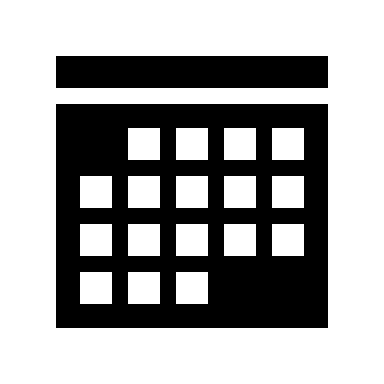 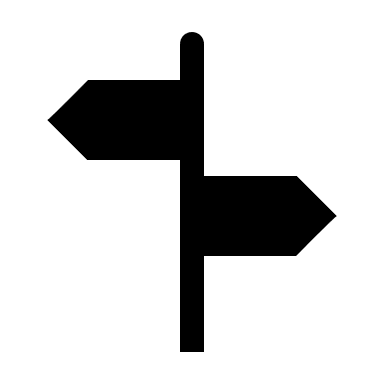 connect-erasmus.eu
Grazie per l’attenzione. Domande?
connect-erasmus.eu